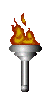 Linear RegressionBonus
Do this assignment with Excel, but do not use automated software that does the calculations for you.  Show that you know where these numbers are derived.
Formulas
Values for the intercept b0 and the slope b1 that minimize SSE are found by taking partial derivatives of SSE with respect to b0 and b1.  Setting these equations equal to zero and solving them gives:

	b0 = ybar - b1*xbar

	b1 = (xi*yi – n*xbar*ybar)/(xi2 – n*xbar2)

These are called the least squares estimates for the intercept b0 and the slope b1.  
AKA Ordinary Least Squares (OLS) estimates and the line is the line of “best” fit or regression line.
Formulas for ANOVA
Bonus Data
Assignment for Bonus Data
Plot the points on the x-y axis
Find slope coefficient using the formula
Find the intercept using the formula
Find R2   using the ANOVA
Draw the linear regression on the axis 
Fill in the ANOVA and test at the 0.05 level to see if the linear regression is statistically significant